State Screening and Outreach Updates
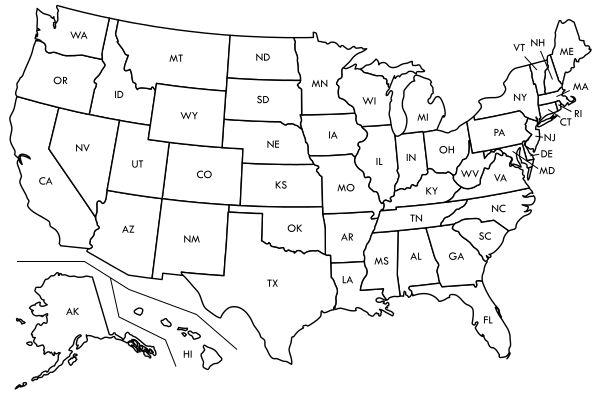 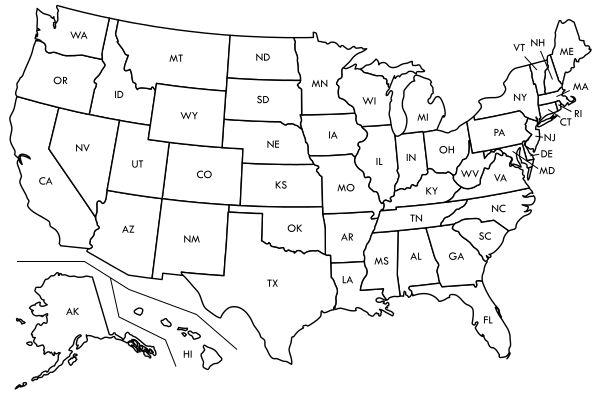 North Dakota
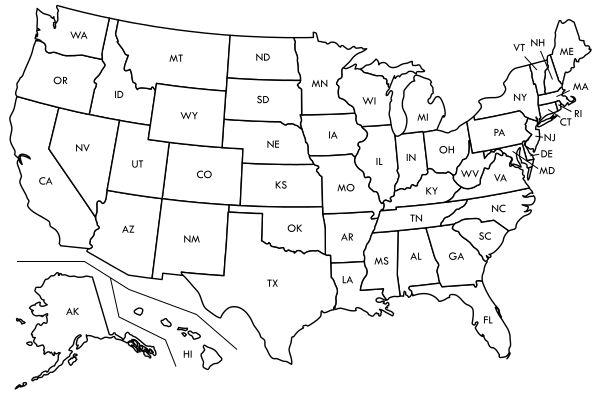 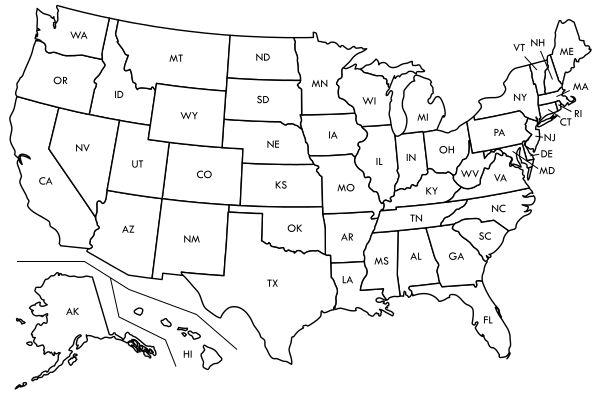 Colorado
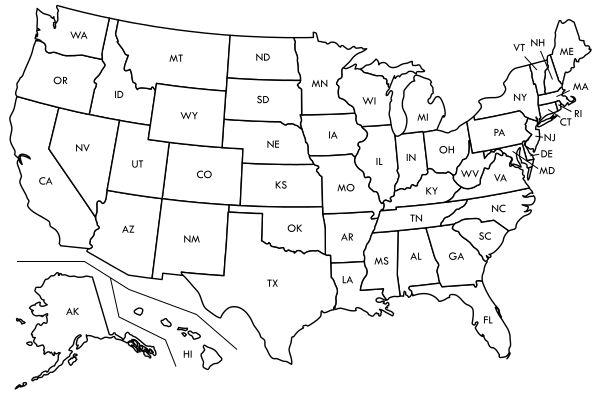 New Mexico
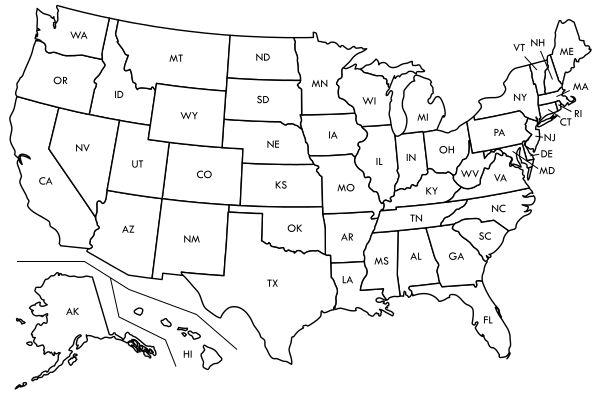 Key Questions to Consider
What is your Q/d threshold? How many sources are “screened in” based on your selected threshold? 
How did you determine you had selected enough sources?
Are you focusing on any particular industrial sectors in this round of planning?
Have you contacted the screened sources to discuss the four-factor analysis? How far along are you in these conversations?
How did you (or will you) determine which emitting units at a source require the full four-factor analysis?
Have you consulted informally with EPA, FLMs, or neighboring states/locals/tribes on your screening or analysis? Do you have plans to do so?
Do you have any tips for other states as they work through this process?
State-by-State Status Summary
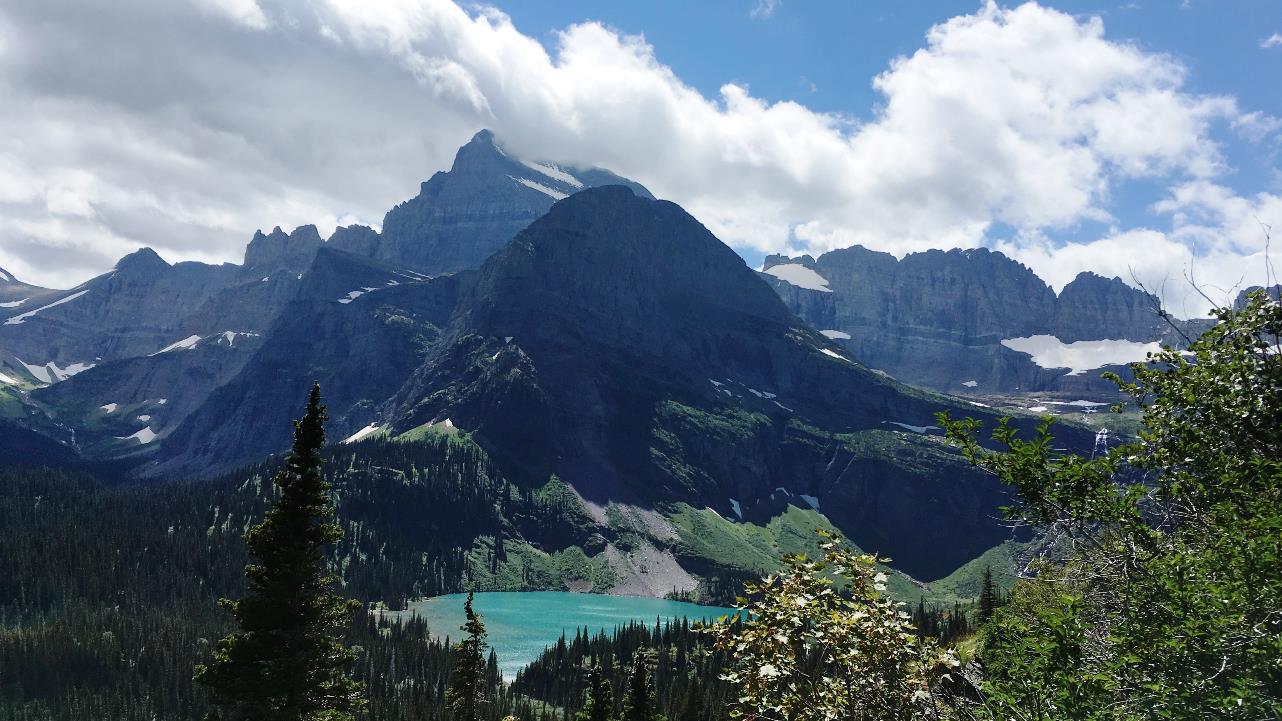 Contact Information
Lisa Devore  |  Colorado Department of Public Health and Environment  |  303.692.3117  |  lisa.devore@state.co.us
David Stroh  |  North Dakota Department of Environmental Quality  |  701.328.5188  |  destroh@nd.gov
Kerwin Singleton  |  New Mexico Environment Department |  505.476.4350  |  kerwin.singleton@state.nm.us